Philippians 1:21–24
21For to me to live is Christ, and to die is gain.  22If I am to live in the flesh, that means fruitful labor for me. Yet which I shall choose I cannot tell.  23I am hard pressed between the two. My desire is to depart and be with Christ, for that is far better.  24But to remain in the flesh is more necessary on your account.
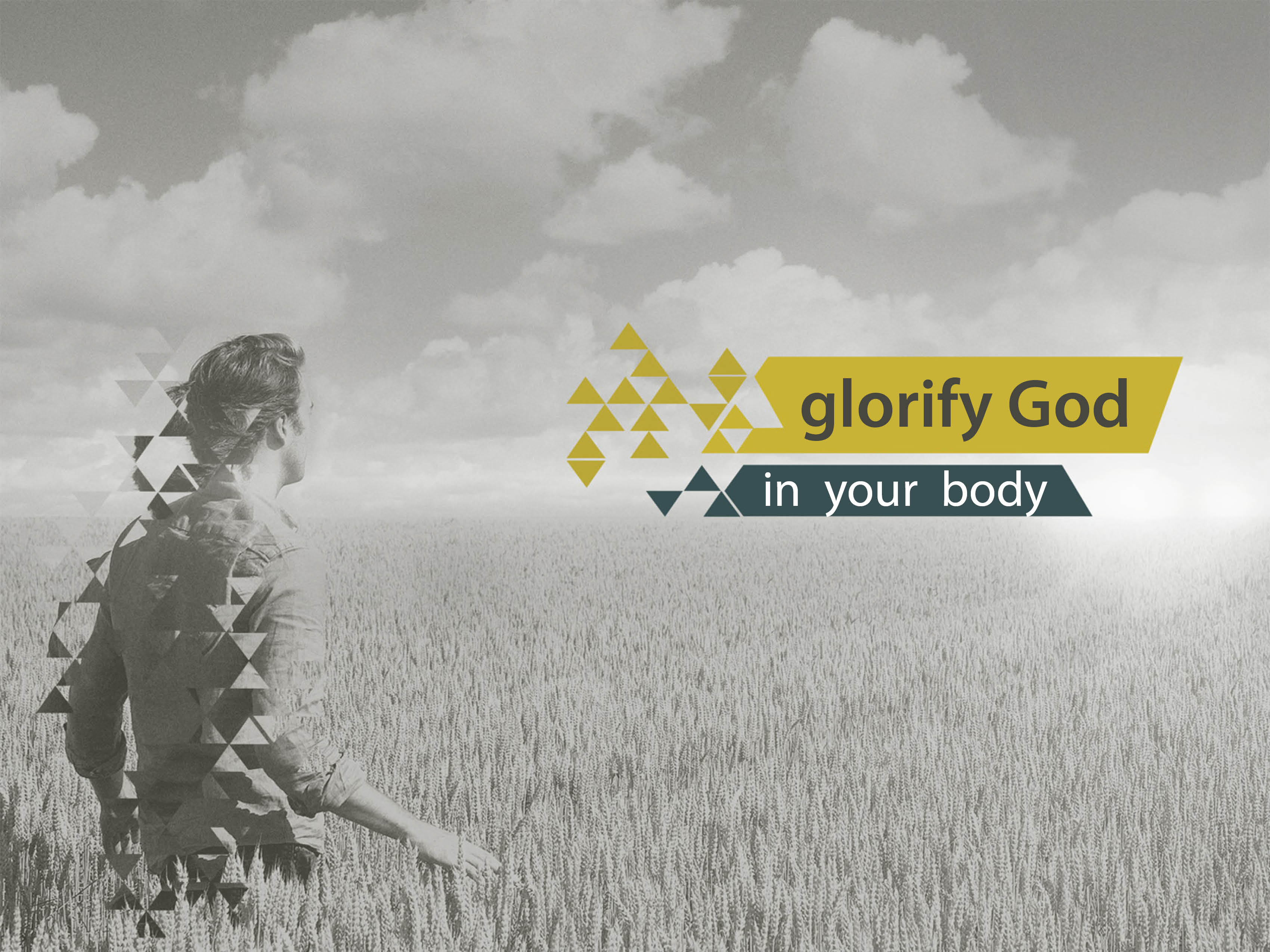 There will be a resurrection.
We must be as confident in our resurrection as we are His.
Hope is “to expect with confidence.”
We must not only desire our resurrection, we must confidently expect it!
Philippians 3:10–14
2 Timothy 4:6–8
There will be a bodily resurrection.
1 Corinthians 15:36–37
What kind of body? (1 Corinthians 15:38–49)
Imperishable.
Raised in power.
A spiritual body.
What kind of seed are you sowing?
If my body is the seed, then I must sow the body carefully. 
1 Corinthians 6:19–20
1 Corinthians 15:32
The resurrection demands…
A different mindset. 
Changed relationships (1 Corinthians 15:33). 
A better use of the body (1 Corinthians 6:13–15).
We must “wake up” (1 Corinthians 15:34).
Are we changed?
If we want to be resurrected like Jesus, we must live like Jesus.
Hebrews 12:1–2
Remove everything that hinders you from living like Christ. 
Live in a way that reflects Christ.